Служба у справах дітей та сім’ї 
і Київський міський центр соціальних служб для сім’ї, дітей та молоді
БУЛО
СТАЛО
Дитячі будинки сімейного типу –20 ( 130 дітей);
дітей-сиріт у сімейних формах виховання - 90,5%;
  2 патронатні сім’ї для 6 дітей;
 патронатний догляд отримали 15 дітей;
Відкрито Центр для сімей з дітьми – переселенців зі Сходу України (вул.Каштанова, 6-А);
 відкрито відділення соціальної адаптації та підготовки до самостійного життя для хлопчиків;
 відновлено 100 посад фахівців із соціальної роботи;
 на 45 % збільшено кількість сімей, охоплених соціальними послугами.
Дитячі будинки сімейного типу – 17 (112 дітей);
 діти-сироти у сімейних формах  виховання - 88,6%
 патронат не запроваджений;
 тимчасовий захист переселенців - лише за благодійні кошти;
 для дітей кризових категорій – притулки;
 скорочено 100 посад фахівців із соціальної роботи.
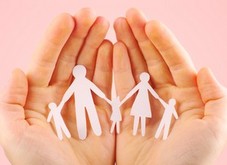 ПЕРСПЕКТИВИ
В ПРОЦЕСІ
дитячі будинки сімейного типу – 24 (166 дітей);
 100% дітей-сиріт влаштовано до сімейних форм виховання;
 10 патронатних сімей для 30 дітей;
 розвиток центрів підтримки сім’ї в кожному районі Києва;
 відкриття соціального гуртожитку для 30 підлітків;
 охоплення усіх дітей з числа сімей учасників АТО, вимушених переселенців зі Сходу України, АР Крим адресною соціальною підтримкою.
2 дитячих будинки сімейного типу – 12 дітей;
 91% дітей-сиріт у сімейних формах виховання;
 4 патронатні сім’ї для 12 дітей;
 відкриття спортивного майданчика для дітей (вул.Полярна, 7-А)
 відділення соціальної адаптації та підготовки до самостійного життя для дівчат;
 надання соціально-психологічної допомоги родинам учасників АТО.